3éme ARCHIMEDE
Pilarski Gabriel
Parlakyildiz Ozan
Les animaux durant la Première Guerre mondiale .
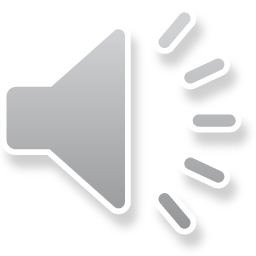 19 mai 2021
Quelle est le rôle des animaux durant la 1er Guerre mondiale ?
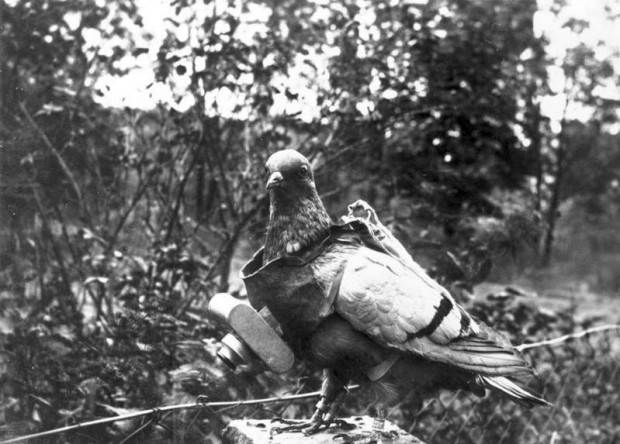 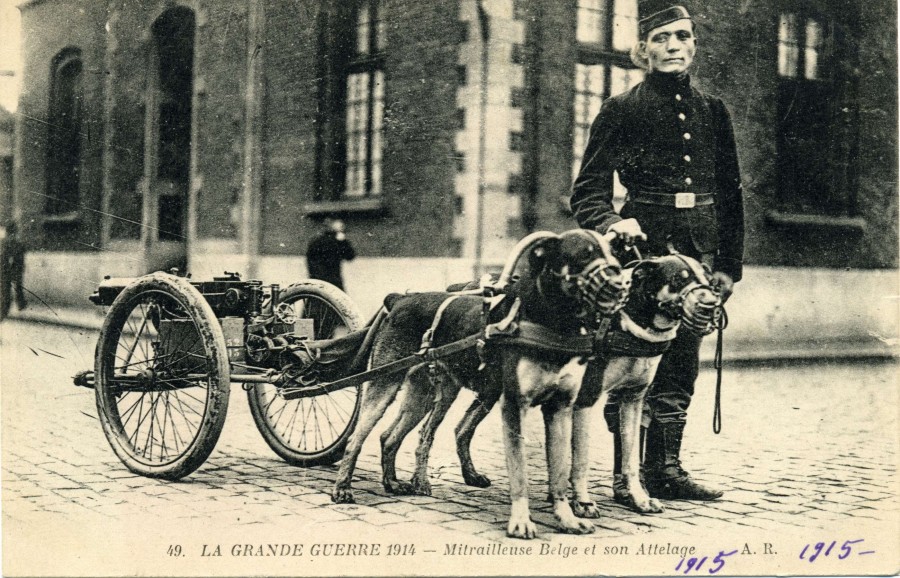 Les animaux utilisés pendant la guerre et leurs utilités
les Chiens
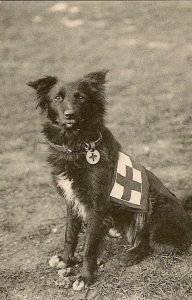 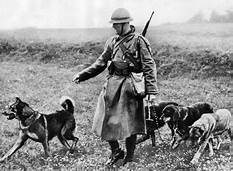 Compagnon de guerre
Chien assistant 
médical
les Chevaux, mulets et ânes
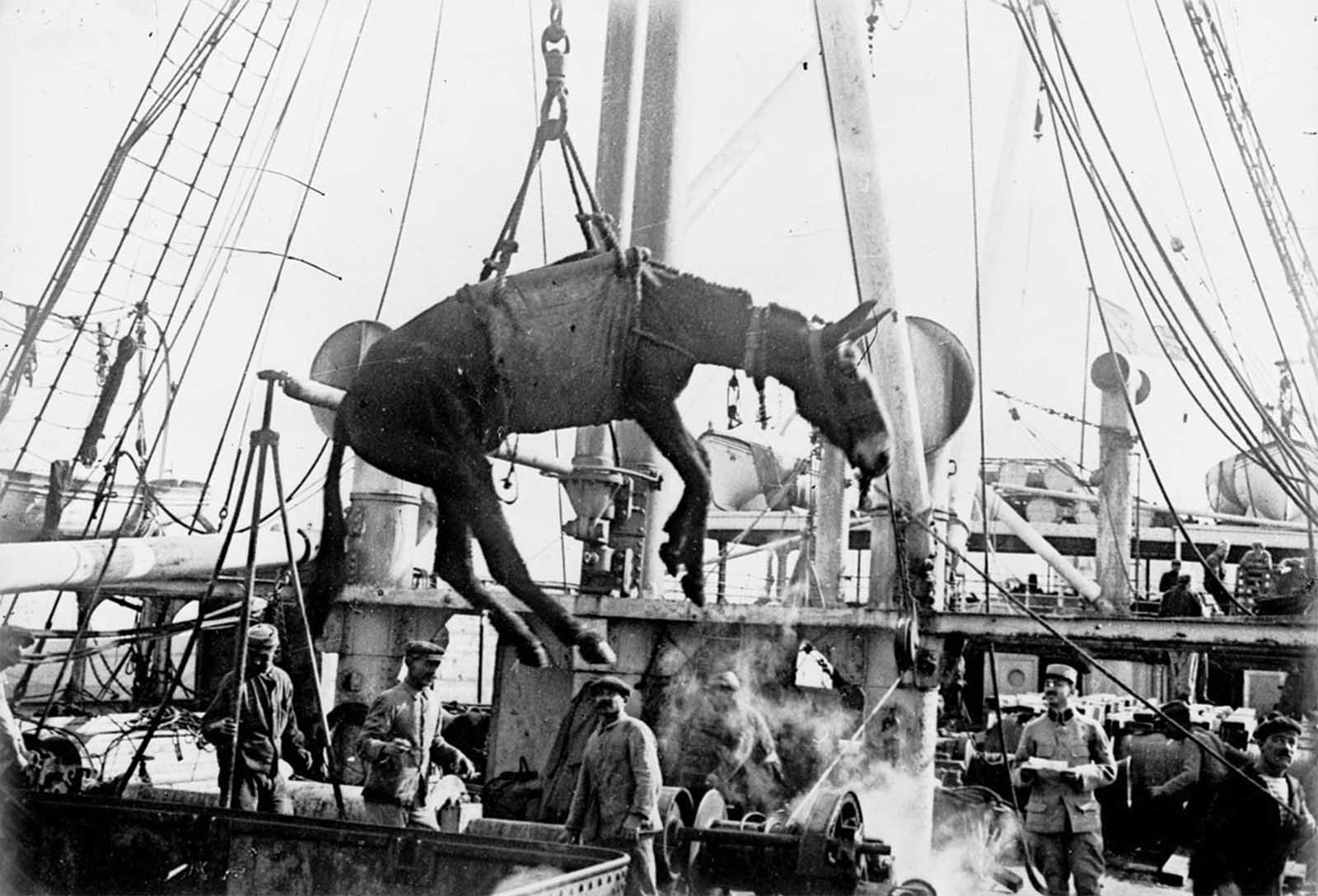 Mule en train d'être déchargée
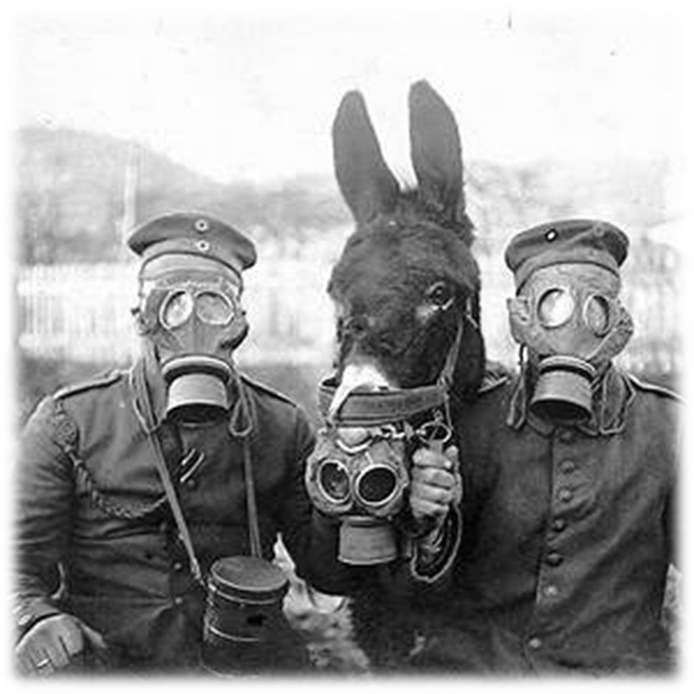 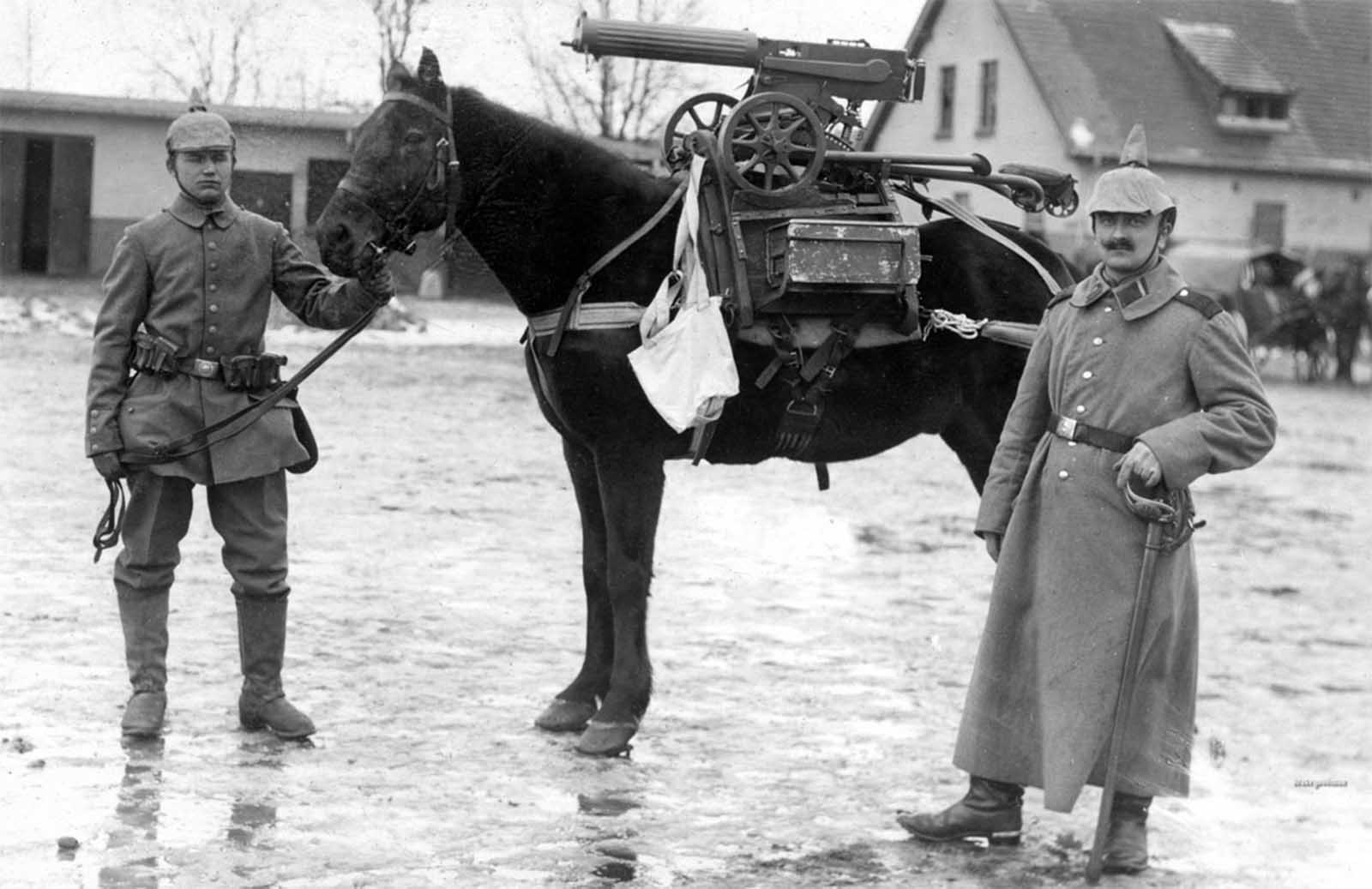 Ane avec masque à gaz
Cheval monté d’une mitrailleuse
Les pigeons
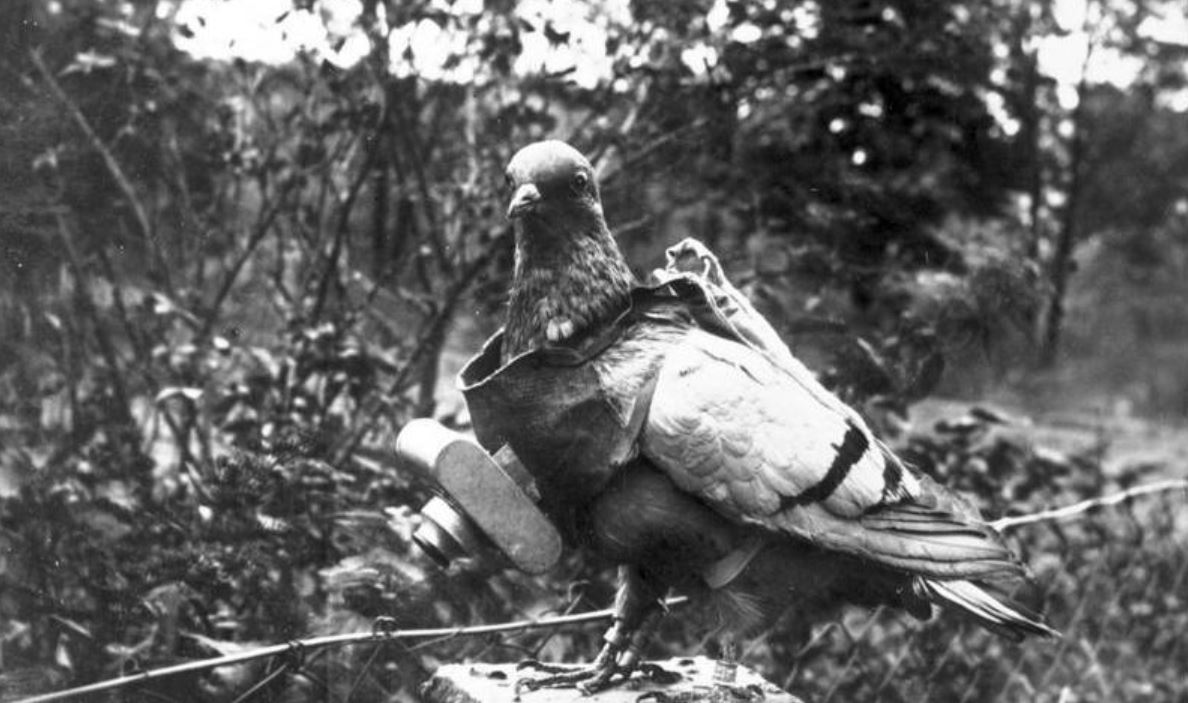 Pigeon messager
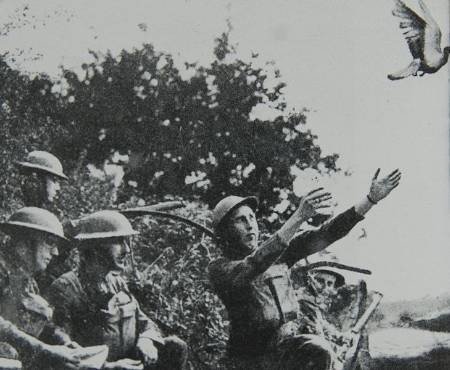 Pigeon photographe
Les animaux utilisés à l'arrière et leurs utilités
L’agriculture
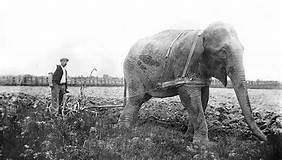 Eléphant en train de labourer les champs
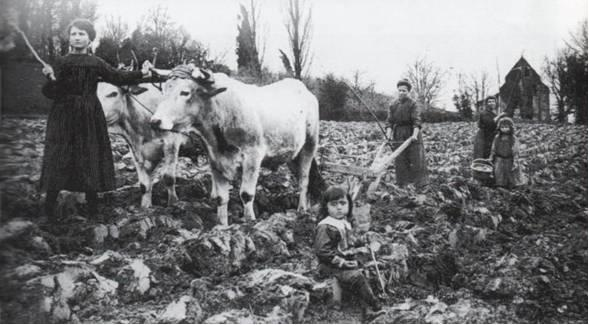 Vaches en train de labourer les champs
Animaux récompensés
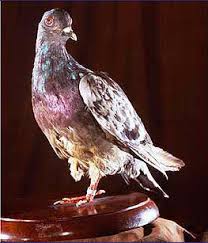 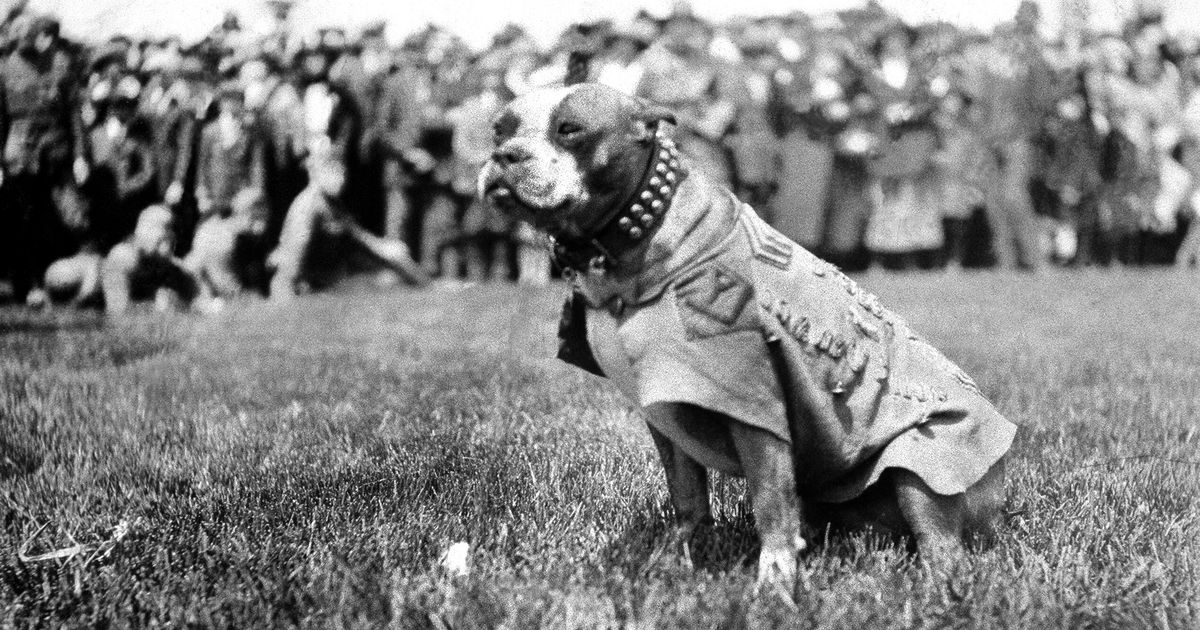 Cher Ami
Sergent Stubby
La mortalité
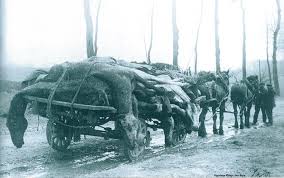 Chevaux morts
les mémoriaux
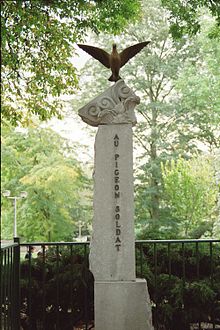 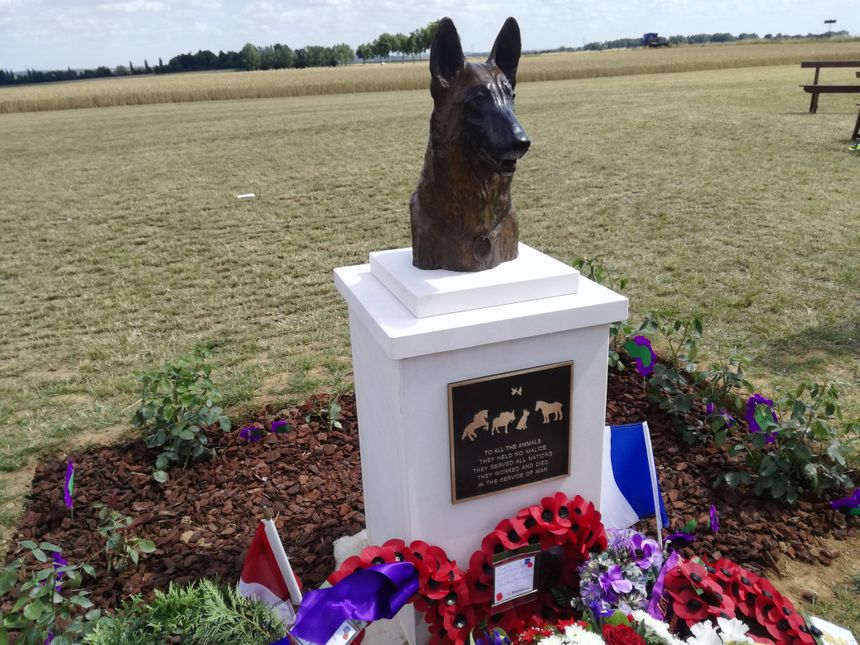 Mémorial pigeon 
(Charlemagne en Belgique )
Mémorial pour chien 
(Somme)
Œuvre :
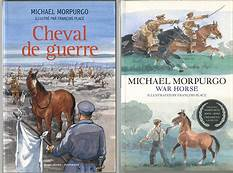 Roman: cheval de guerre
De Michael Morpurco
Sources
Photos 

Problématique :

https://www.francetvinfo.fr/culture/arts-expos/chienne-de-guerre-les-animaux-sur-le-front-en-14-18_3283475.html

https://buclermont.hypotheses.org/1095

Les animaux utilisés pendant la guerre 

Les chiens :

http://www.upsavoie-mb.fr/wp/wp-content/plugins/calendrierUP/getDetails.php?eventID=5641

http://www.passion-animaux.com/2014/01/dossier-animaux-guerre/
Chevaux, Anes et mulets :

https://rosalielebel75.franceserv.com/guerre-des-tranchees-gaz-de-combat.html

https://photoshistoriques.info/les-animaux-dans-la-guerre-mondiale-de-1914-a-1918/

Pigeons :

https://j28ro.blogspot.com/2012/12/les-pigeons-voyageurs-de-la-seconde.html

L’agriculture :

https://www.lefigaro.fr/histoire/centenaire-14-18/2014/09/12/26002-20140912ARTFIG00291-chiens-elephants-chameaux-ces-animaux-embrigades-dans-la-premiere-guerre-mondiale.php
Animaux récompensés :

https://fr.wikipedia.org/wiki/Stubby

https://fr.wikipedia.org/wiki/Cher_Ami

La mortalité :

https://robindesbois.org/les-animaux-et-la-premiere-guerre-mondiale/

Les mémoriaux :

https://googlearth.forumpro.fr/t15079p60-a-la-decouverte-des-memoriaux-et-cimetieres-militaires

http://pileface.com/sollers/imprime.php3?id_article=1163&var_mode=recalcul

Œuvre :

https://www.francois-place.fr/portfolio-item/cheval-de-guerre/
Oral 

Chiens :


http://www.animaniacs.fr/ces-chiens-premiere-guerre-mondiale/
traineau:



 https://laconnectrice.wordpress.com/2012/02/20/chiens-de-guerre-et-chiens-de-traineau/



https://www.lumni.fr/video/grande-guerre-le-role-des-animaux#:~:text=Pendant%20la%20Premi%C3%A8re%20Guerre%20mondiale%2C%20les%20chiens%20servent,tranch%C3%A9es%2C%20il%20fonctionne%20mal%2C%20ou%20pas%20du%20tout.
Chevaux :

 https://www.rtbf.be/14-18/thematiques/detail_le-cheval-acteur-incontournable-de-la-grande-guerre?id=8262497

Pigeon photographe:

 https://www.techno-science.net/glossaire-definition/Pigeon-photographe.html

Pigeon vaillant :
 https://fr.wikipedia.org/wiki/Animaux_durant_la_Premi%C3%A8re_Guerre_mondiale#Pigeons_voyageurs

https://fr.wikipedia.org/wiki/Pigeons_voyageurs_de_l%27arm%C3%A9e_fran%C3%A7aise_pendant_la_Premi%C3%A8re_Guerre_mondiale

Stubby :

https://www.curieuseshistoires.net/sergent-stubby-chient-plus-decore-de-premiere-guerre-mondial/
https://www.defense.gouv.fr/english/actualites/articles/le-saviez-vous-stubby-heros-canin-de-la-grande-guerre

https://www.retronews.fr/conflits-et-relations-internationales/echo-de-presse/2018/06/08/lhistoire-de-cher-ami-pigeon

Mémoriaux :
 https://fr.wikipedia.org/wiki/Animaux_de_guerre#Premi%C3%A8re_Guerre_mondiale

Pigeons : 

http://pileface.com/sollers/imprime.php3?id_article=1163&var_mode=recalcul

Œuvre:

https://fr.wikipedia.org/wiki/Cheval_de_guerre